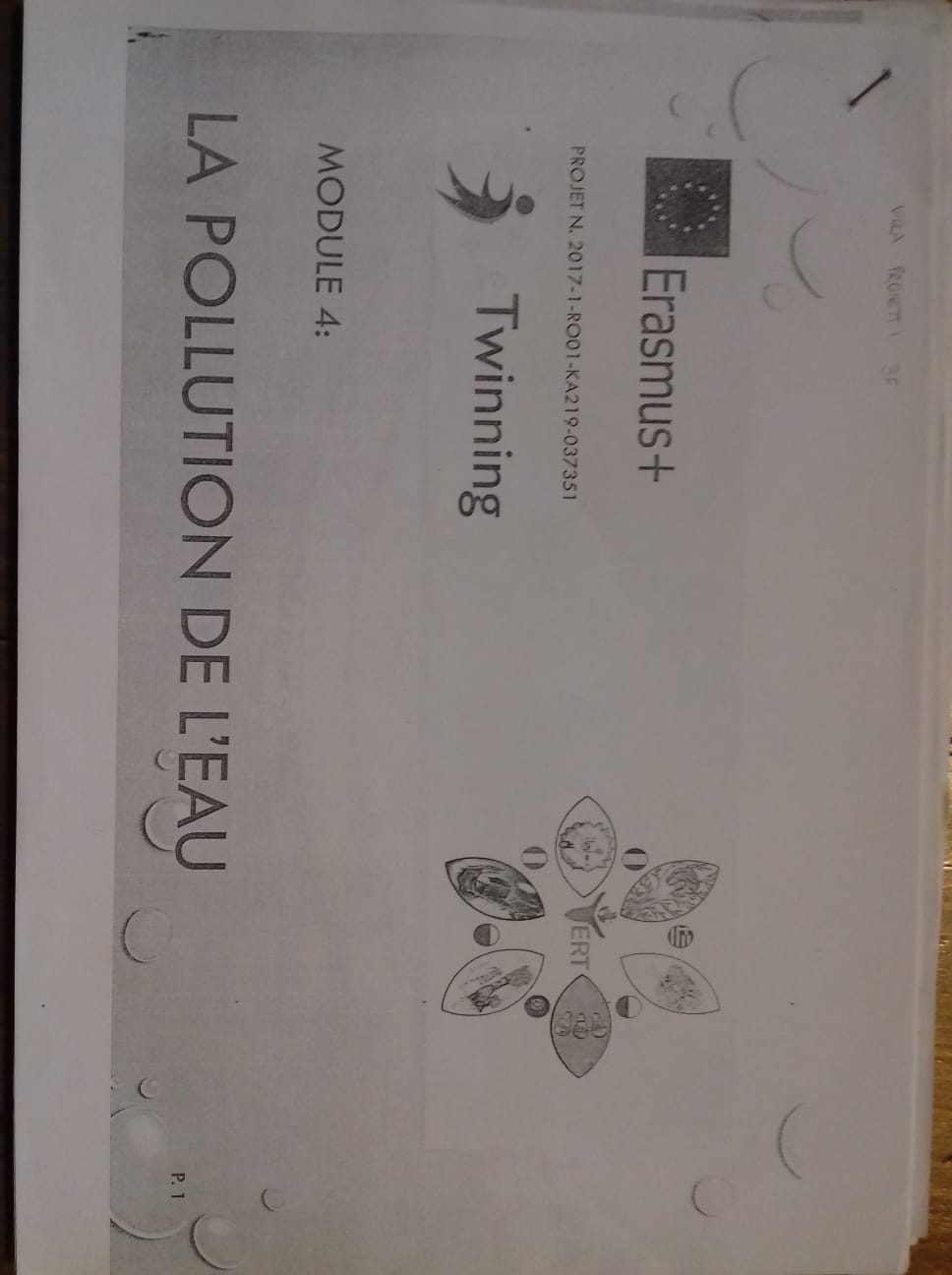 Viola Proietti 3F
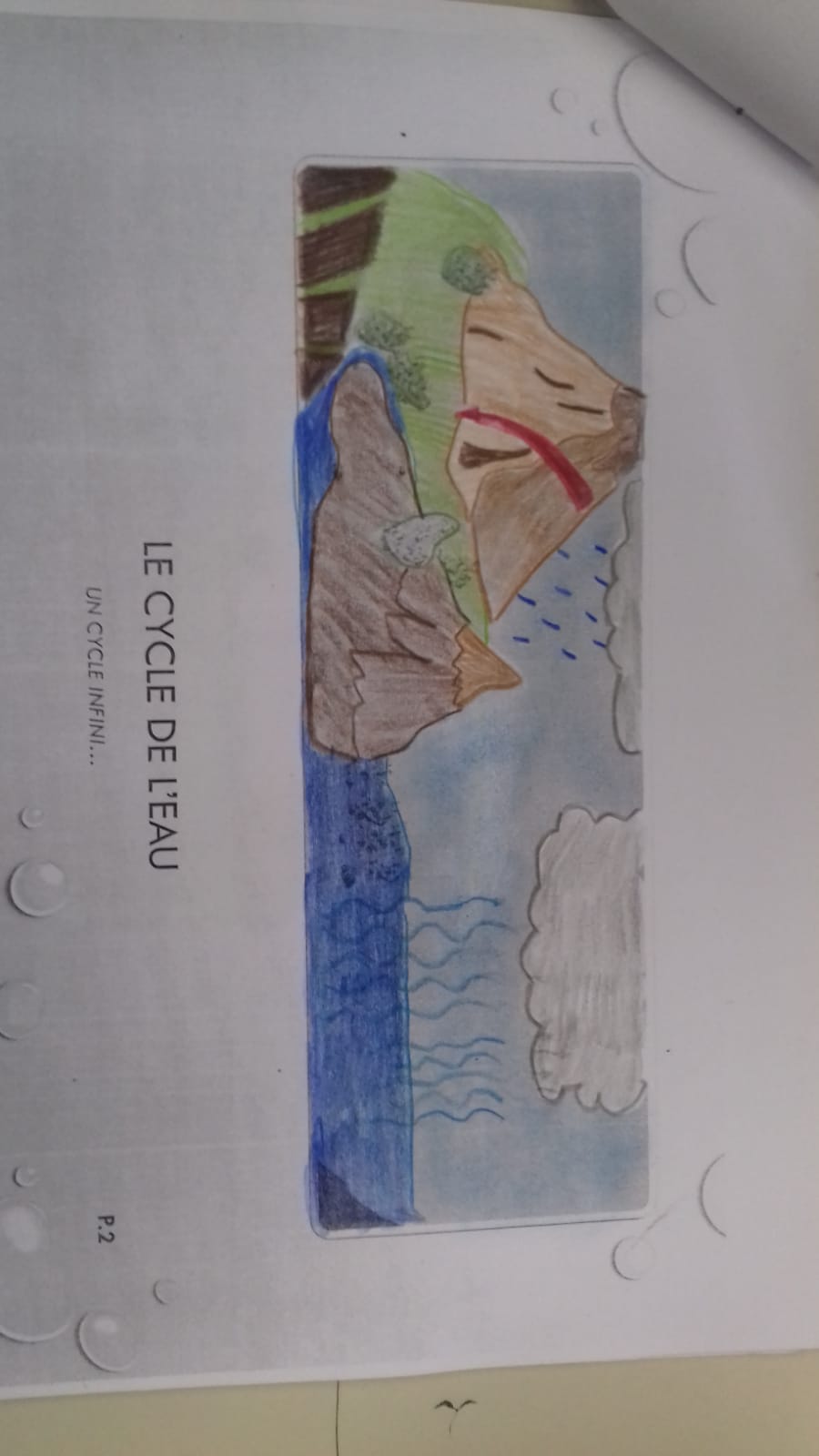 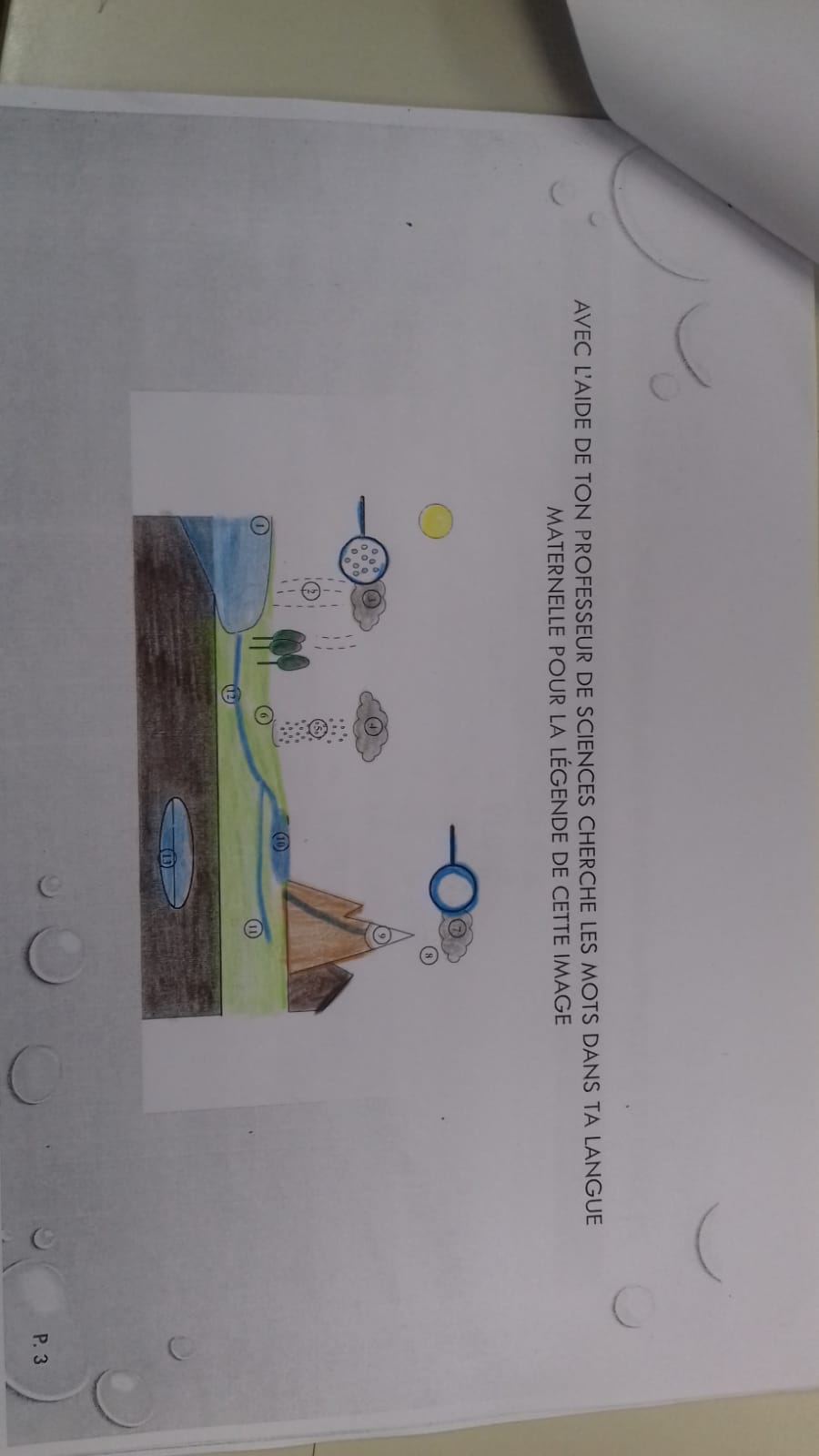 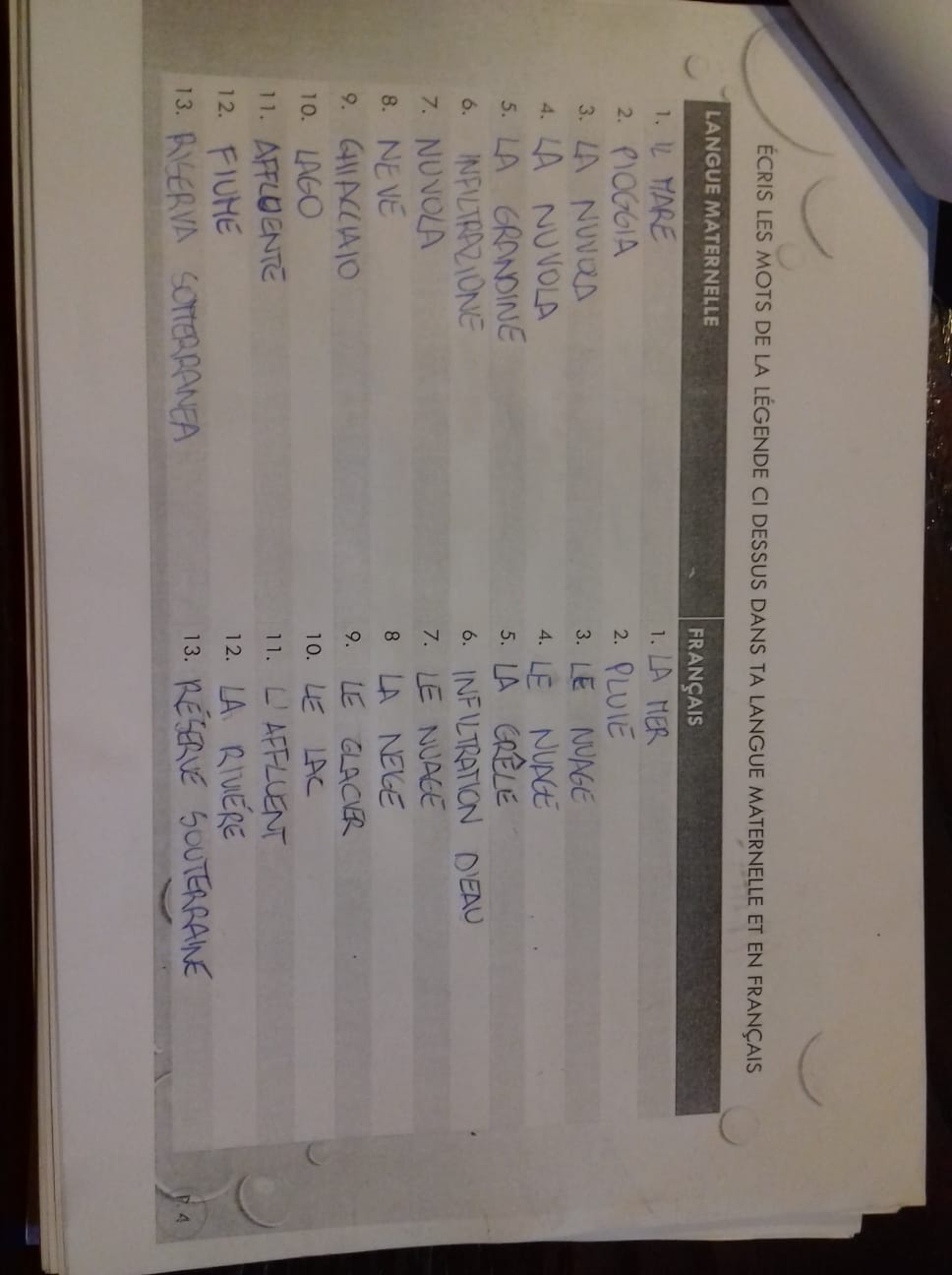 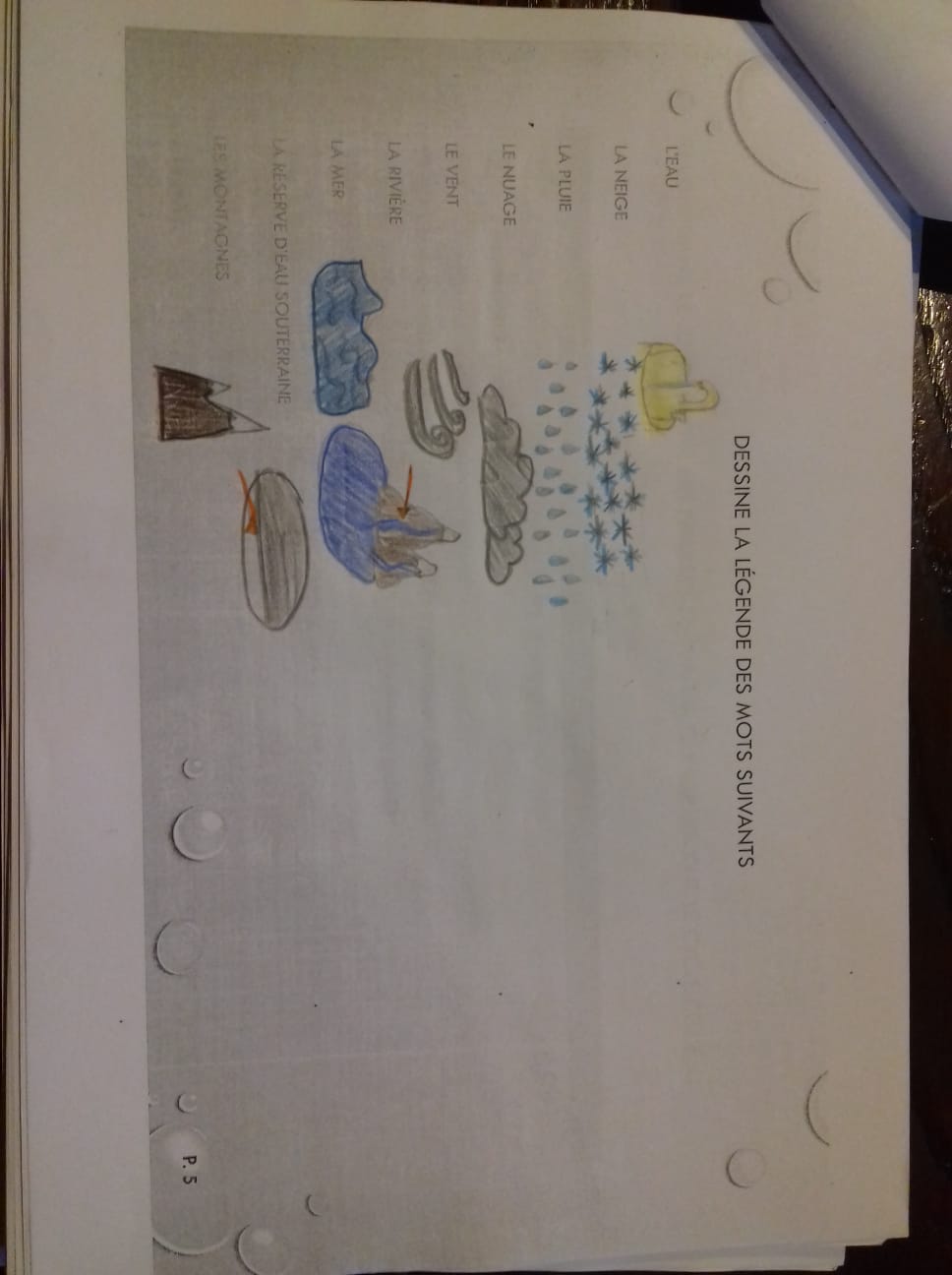 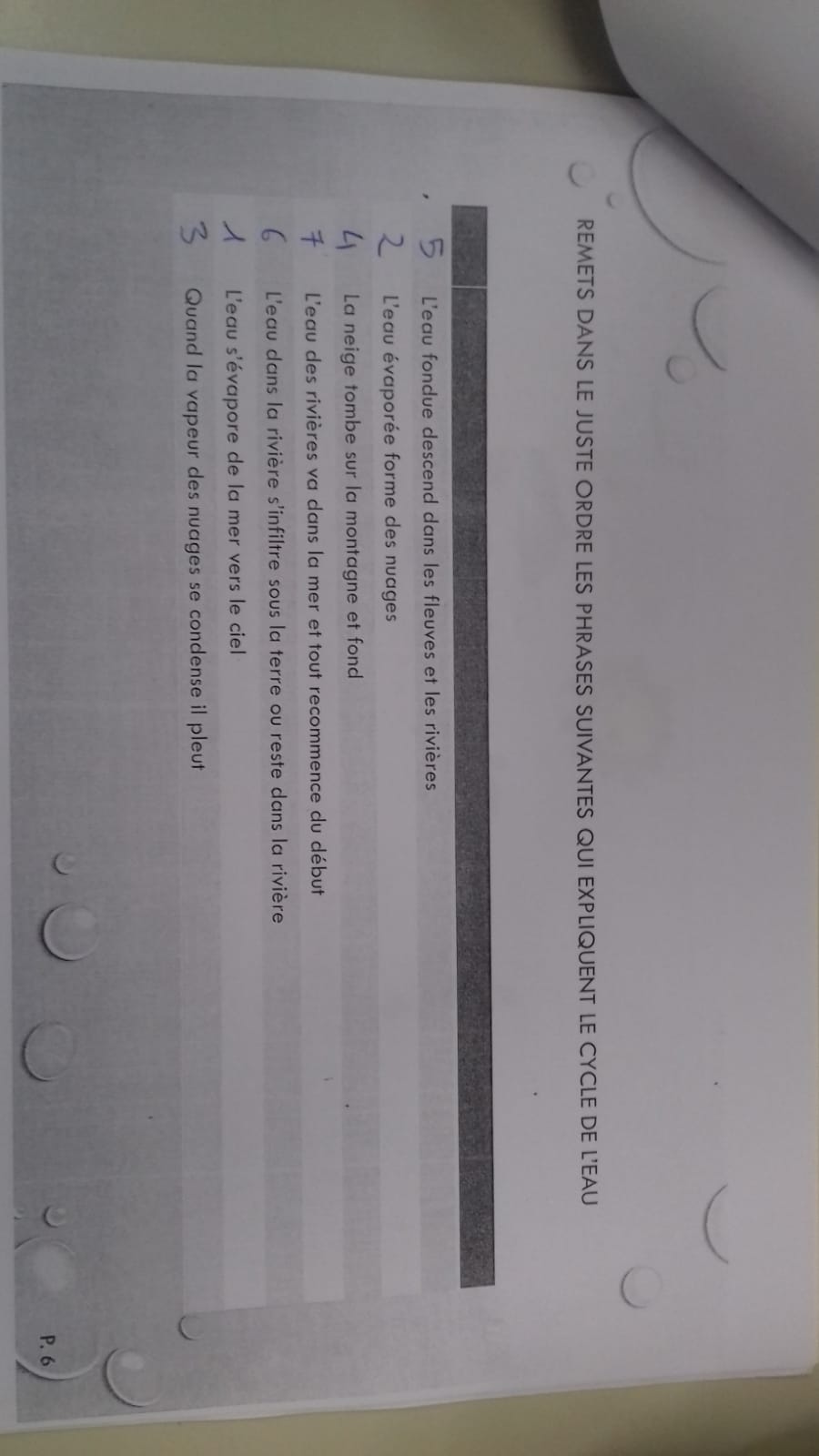 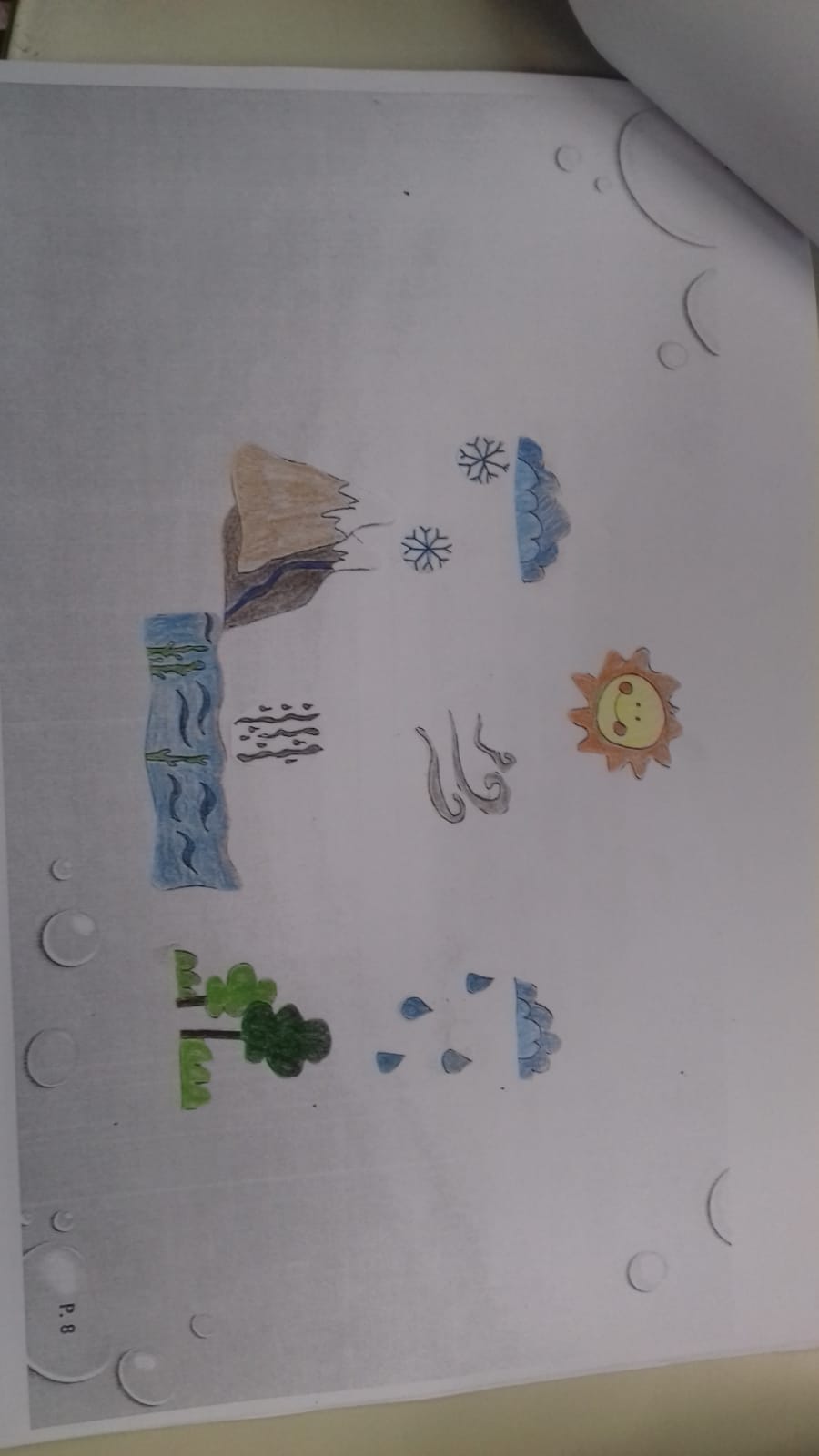 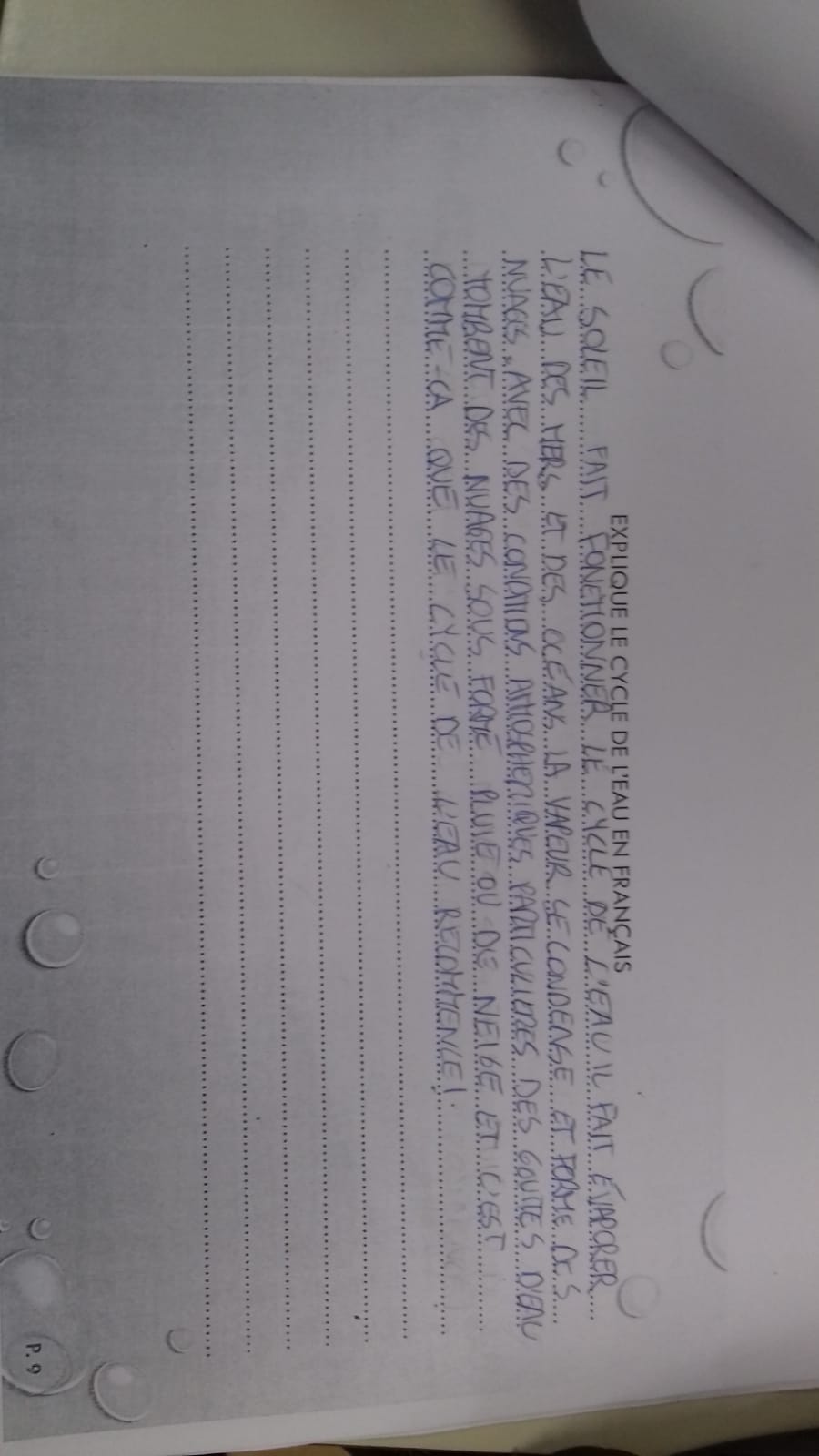 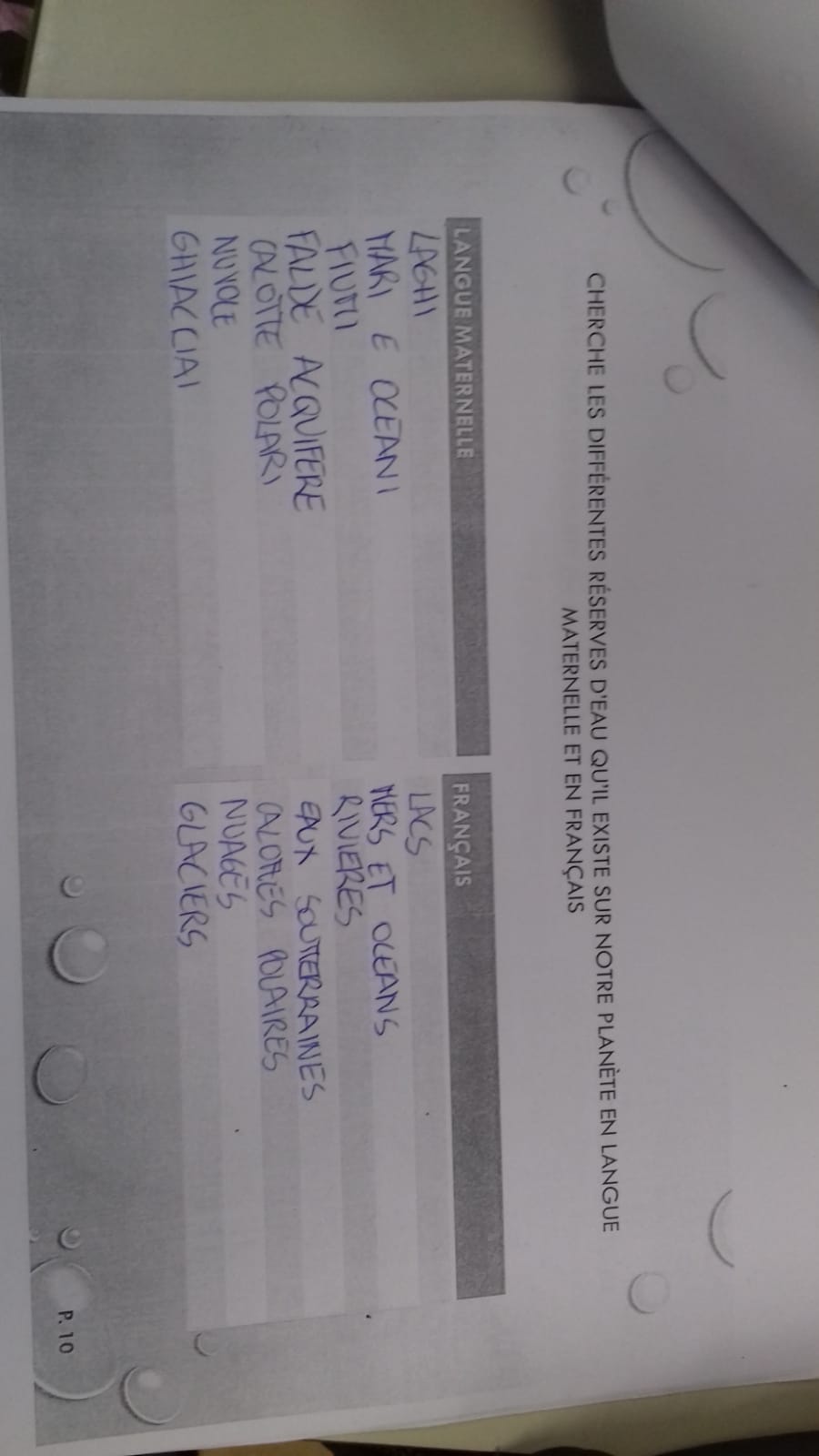 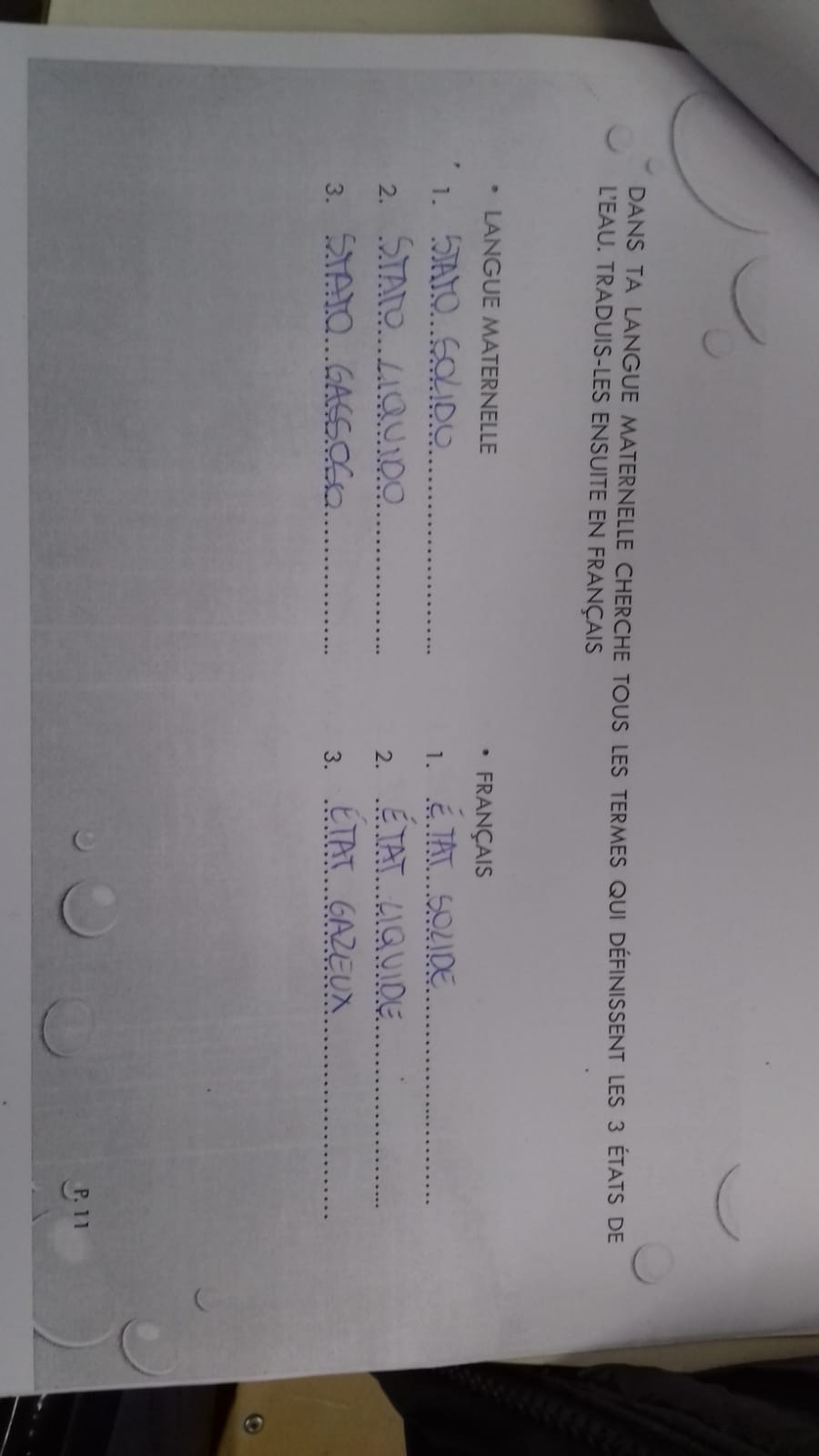 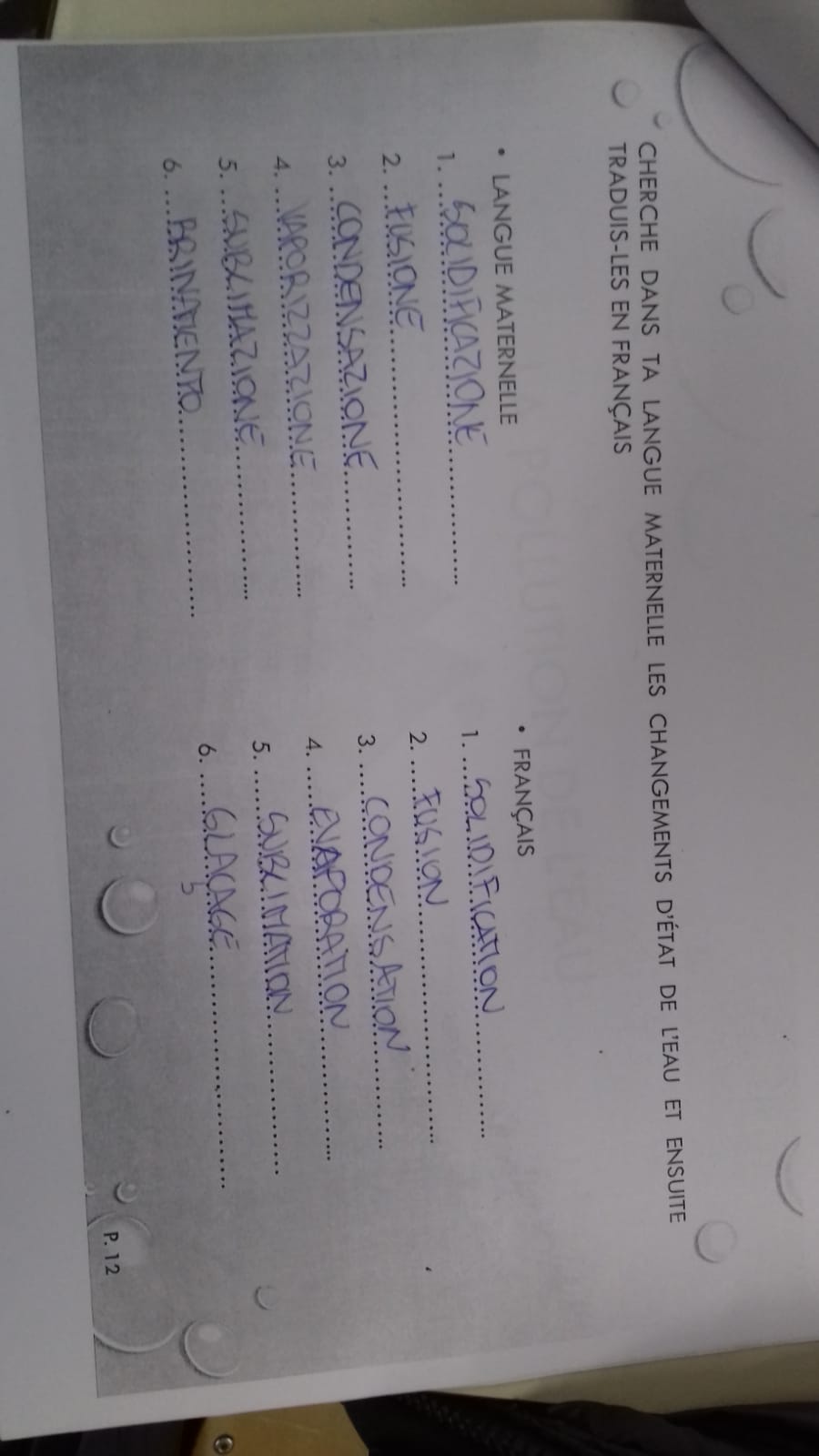 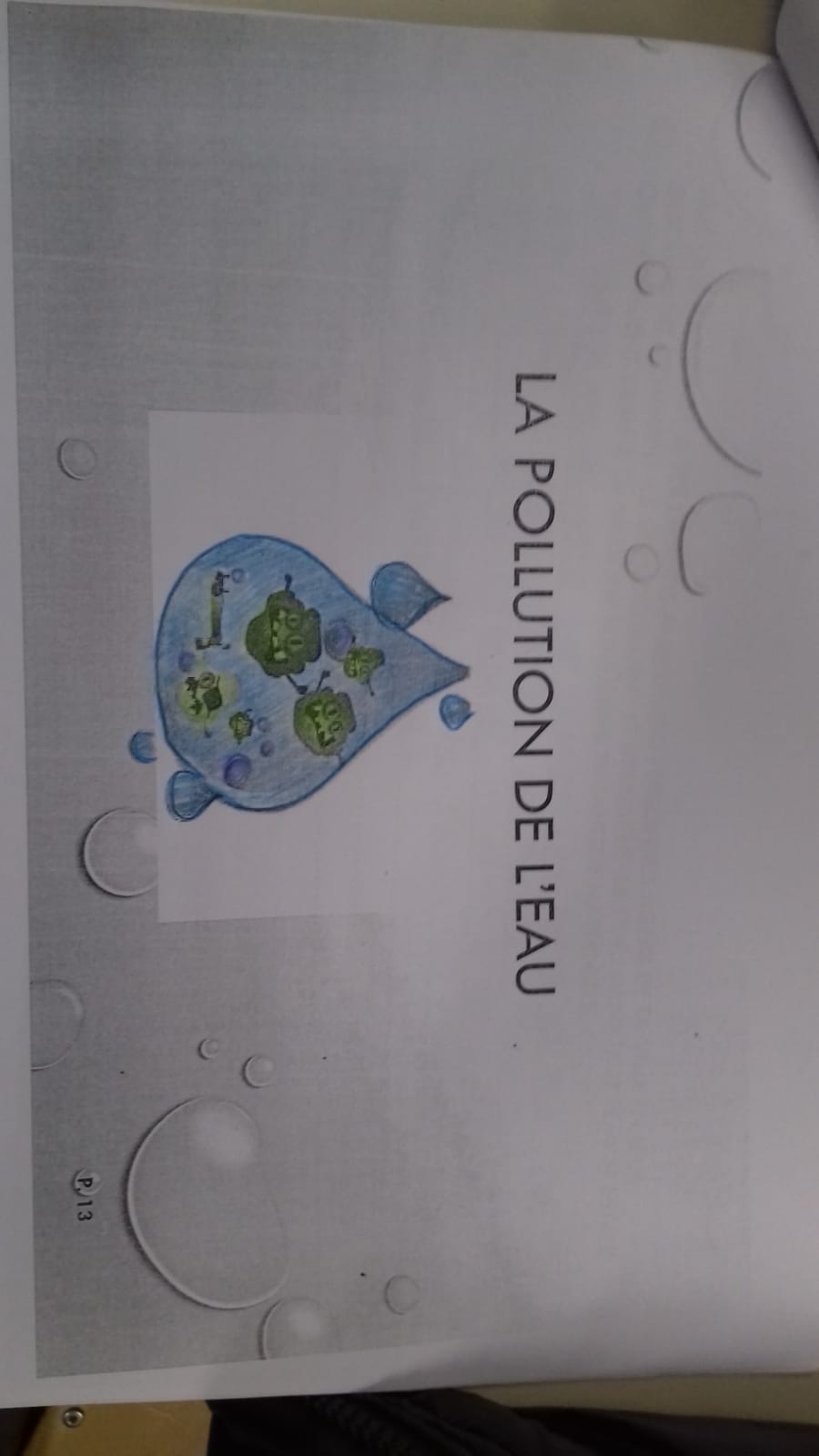 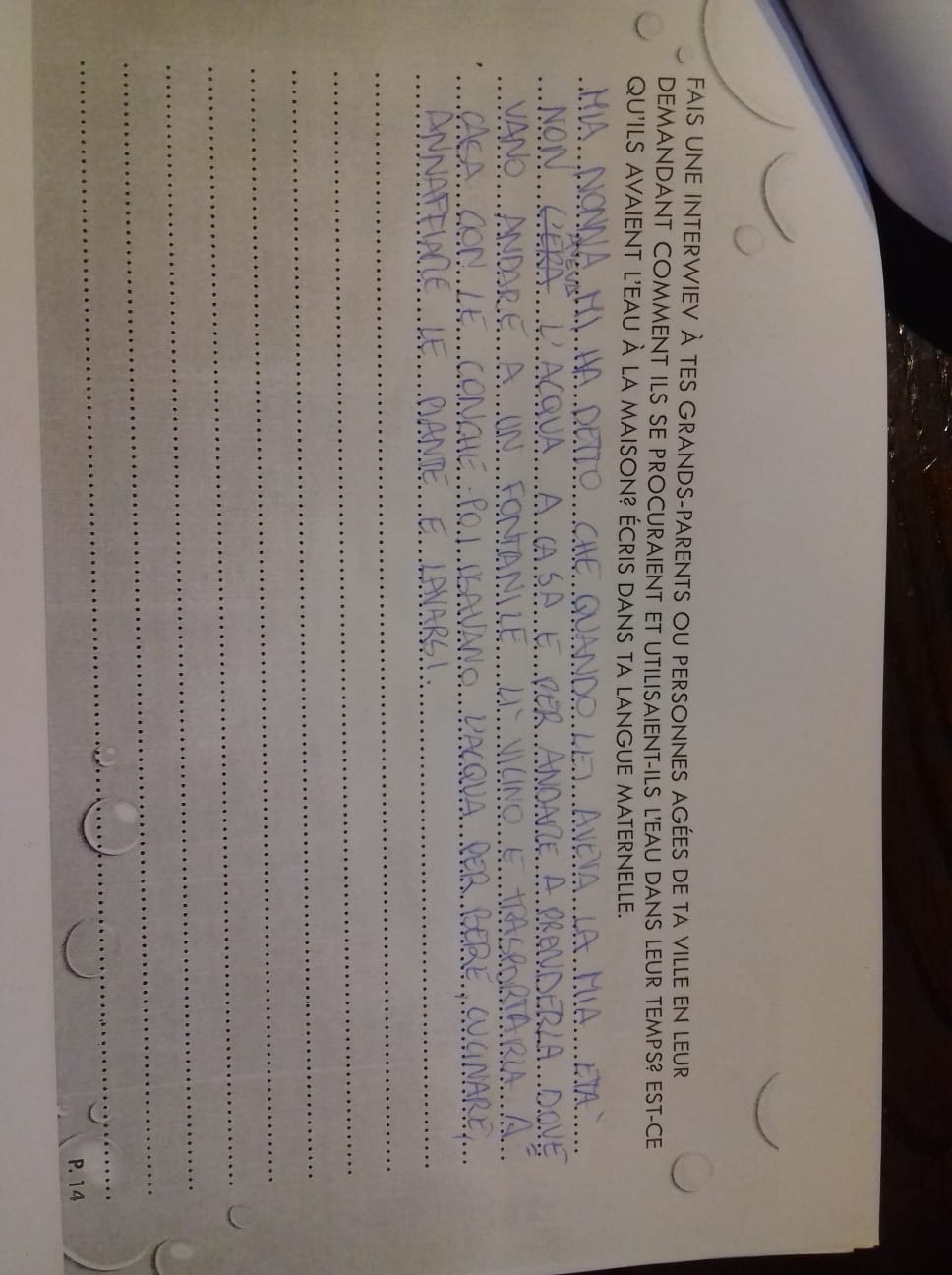 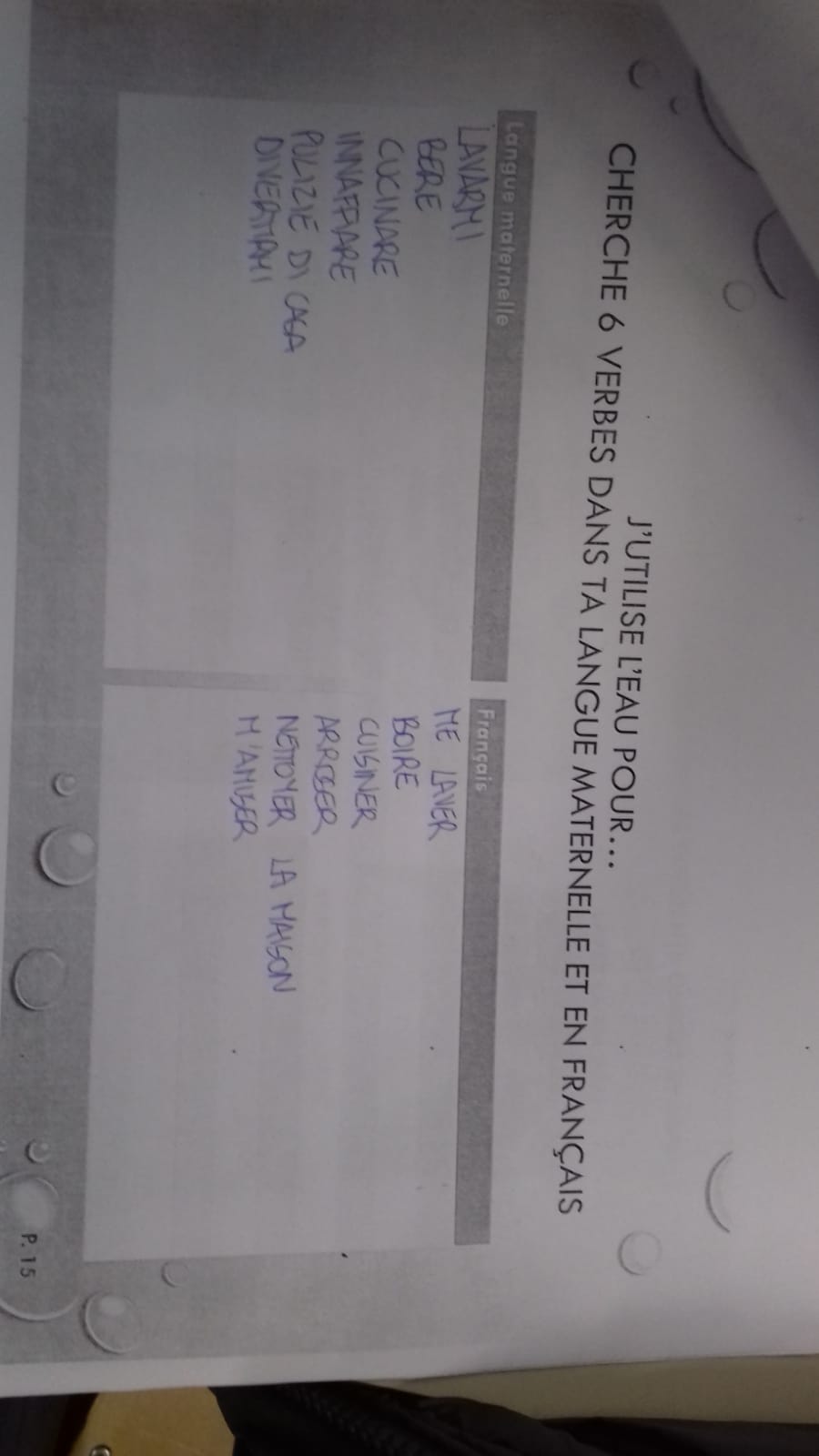 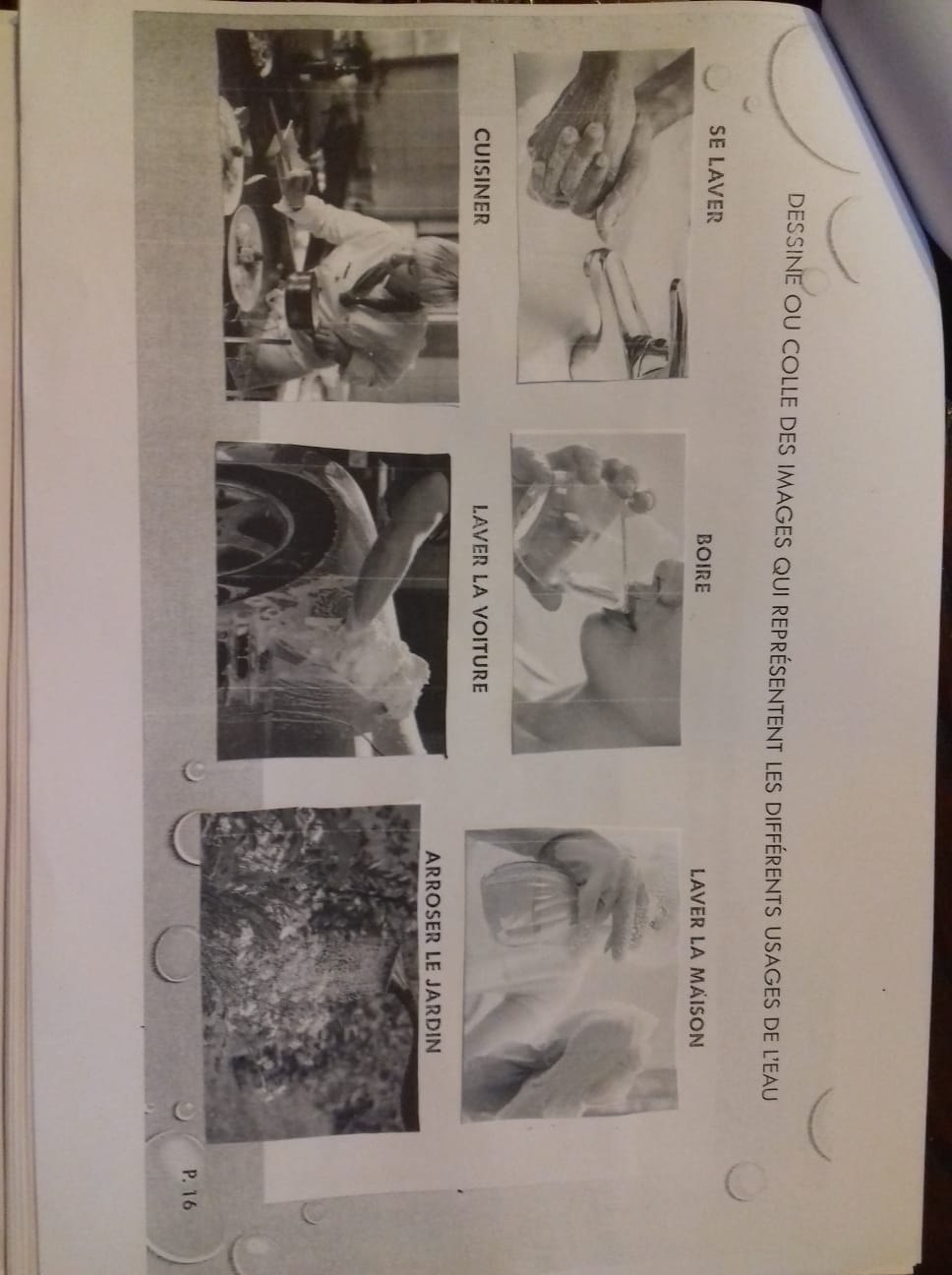 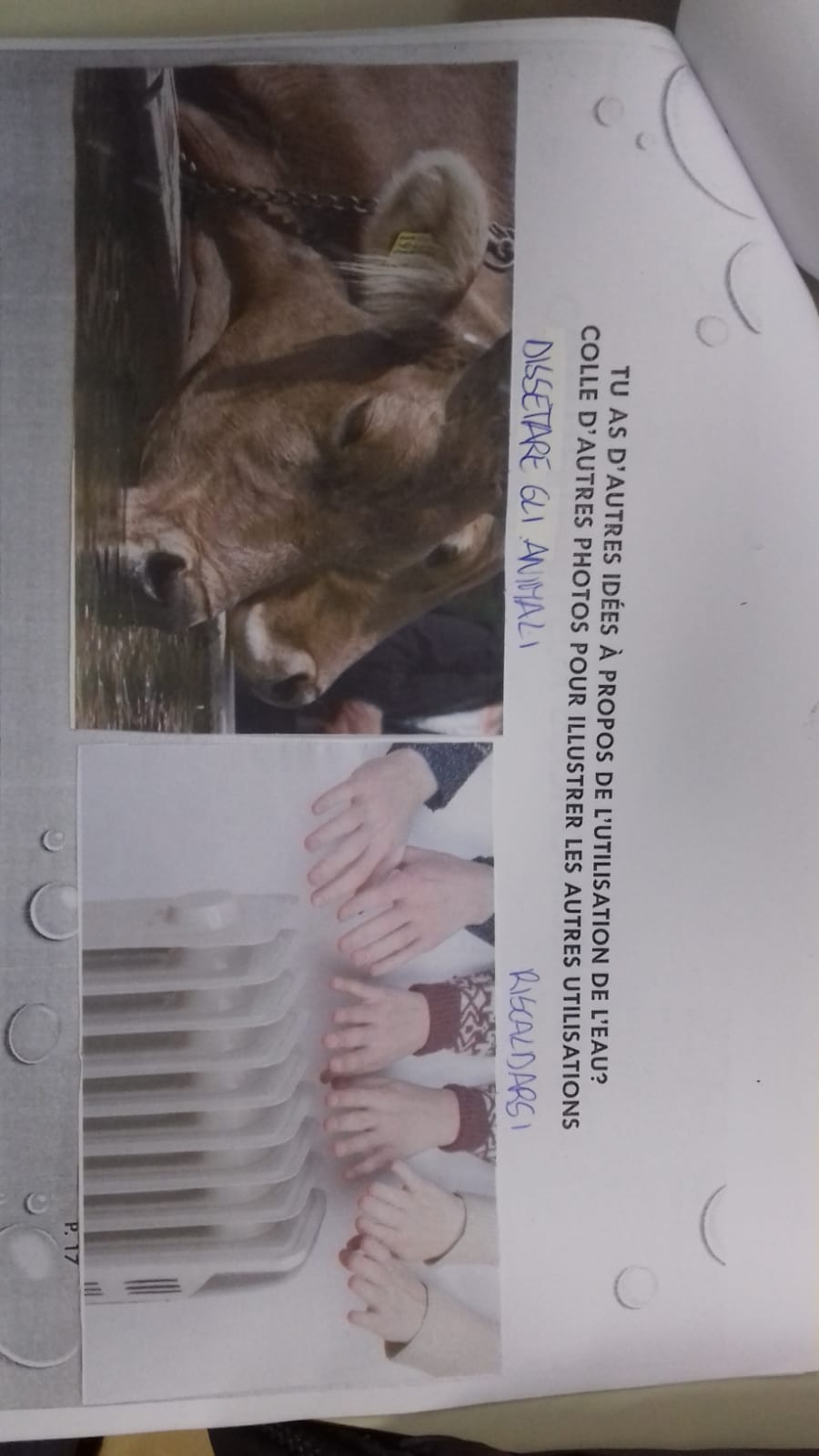 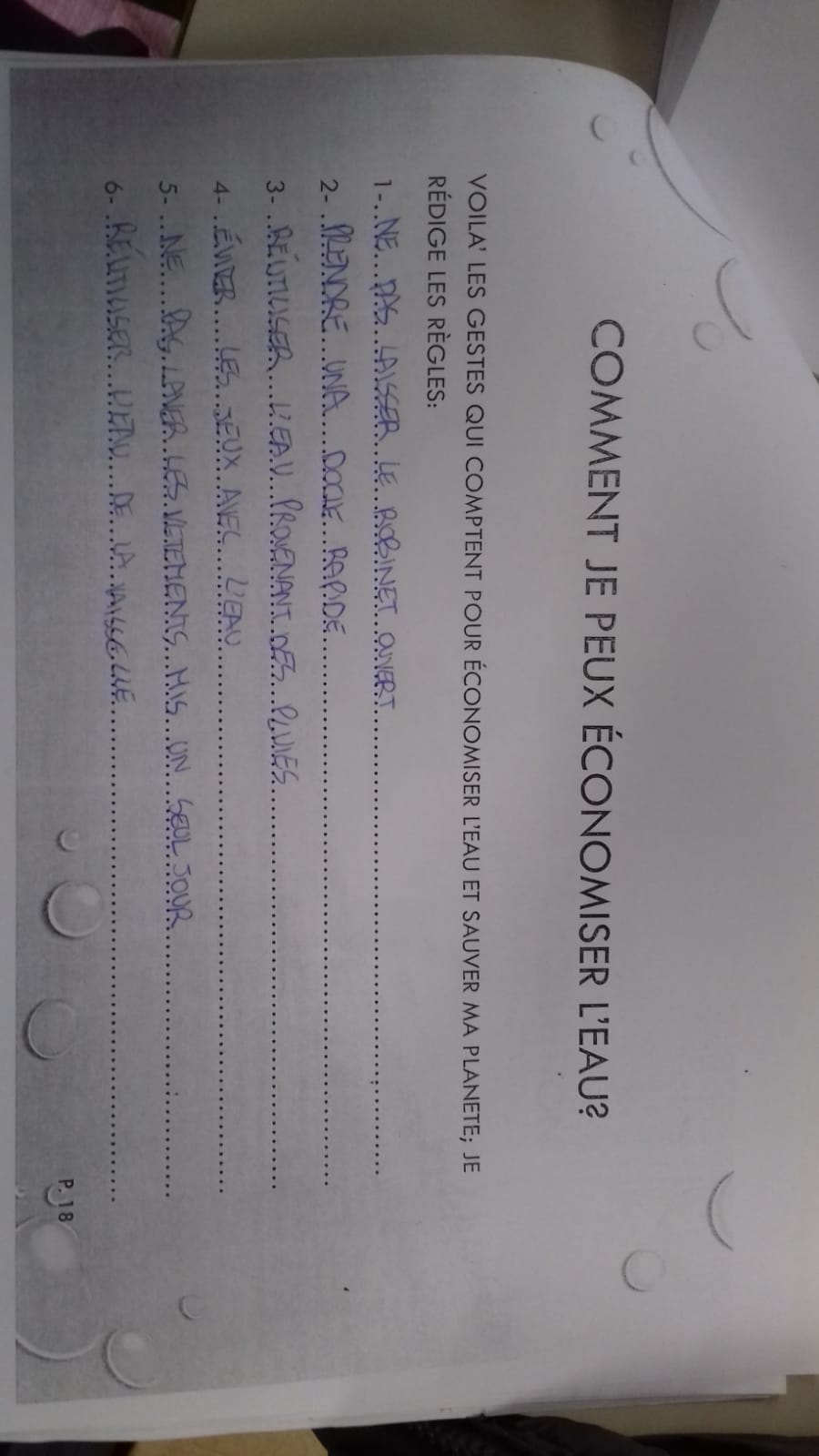 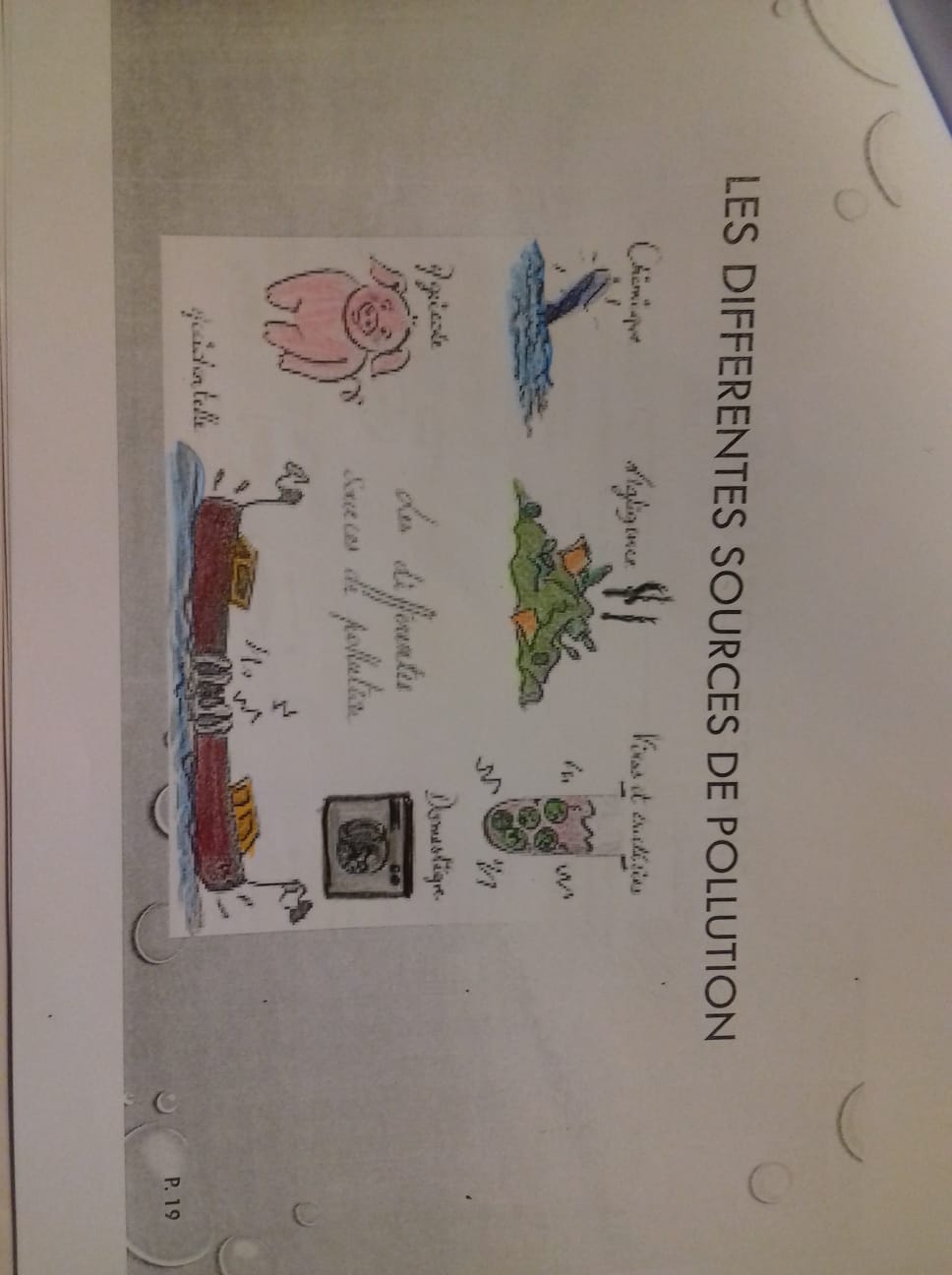 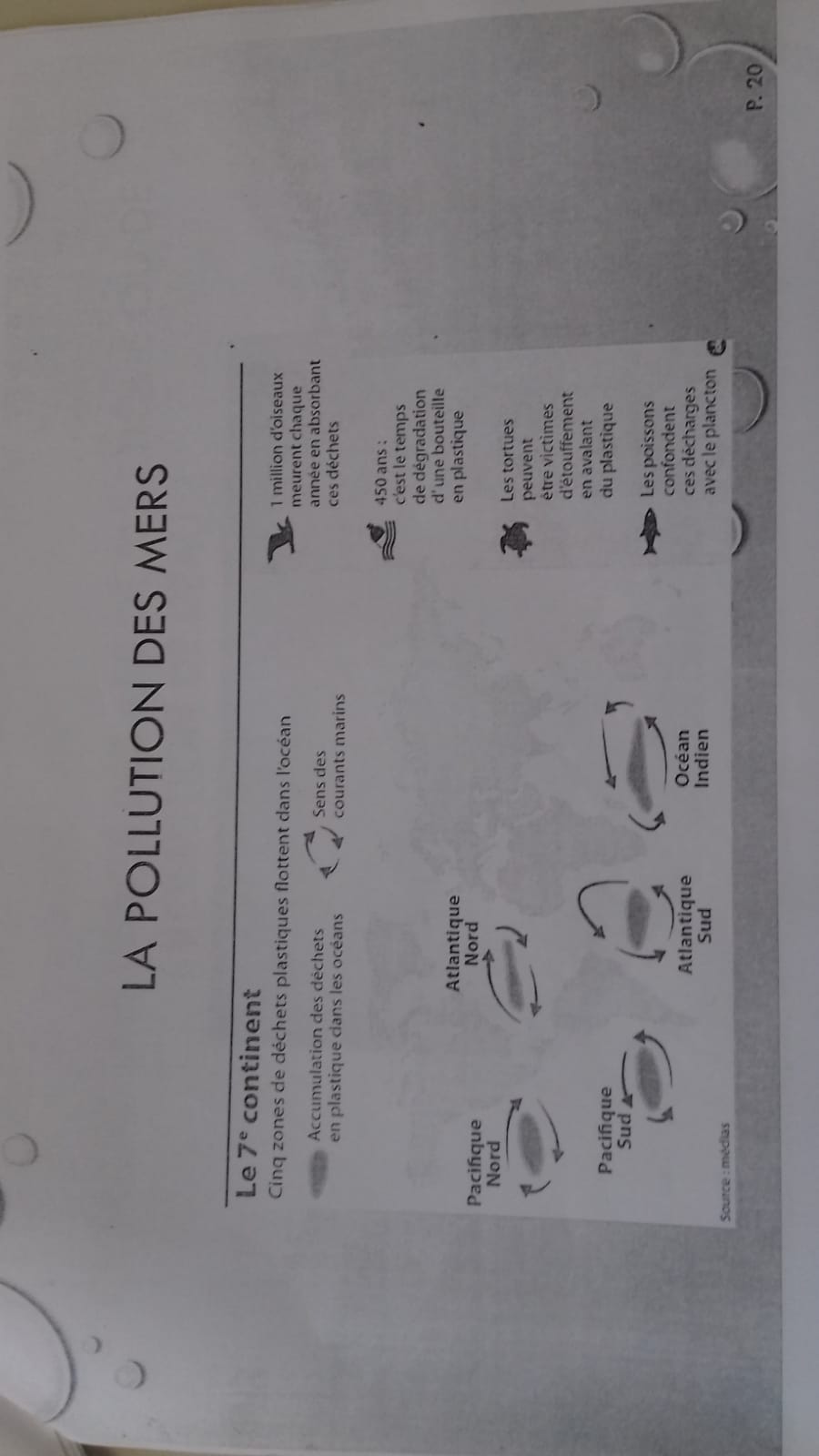 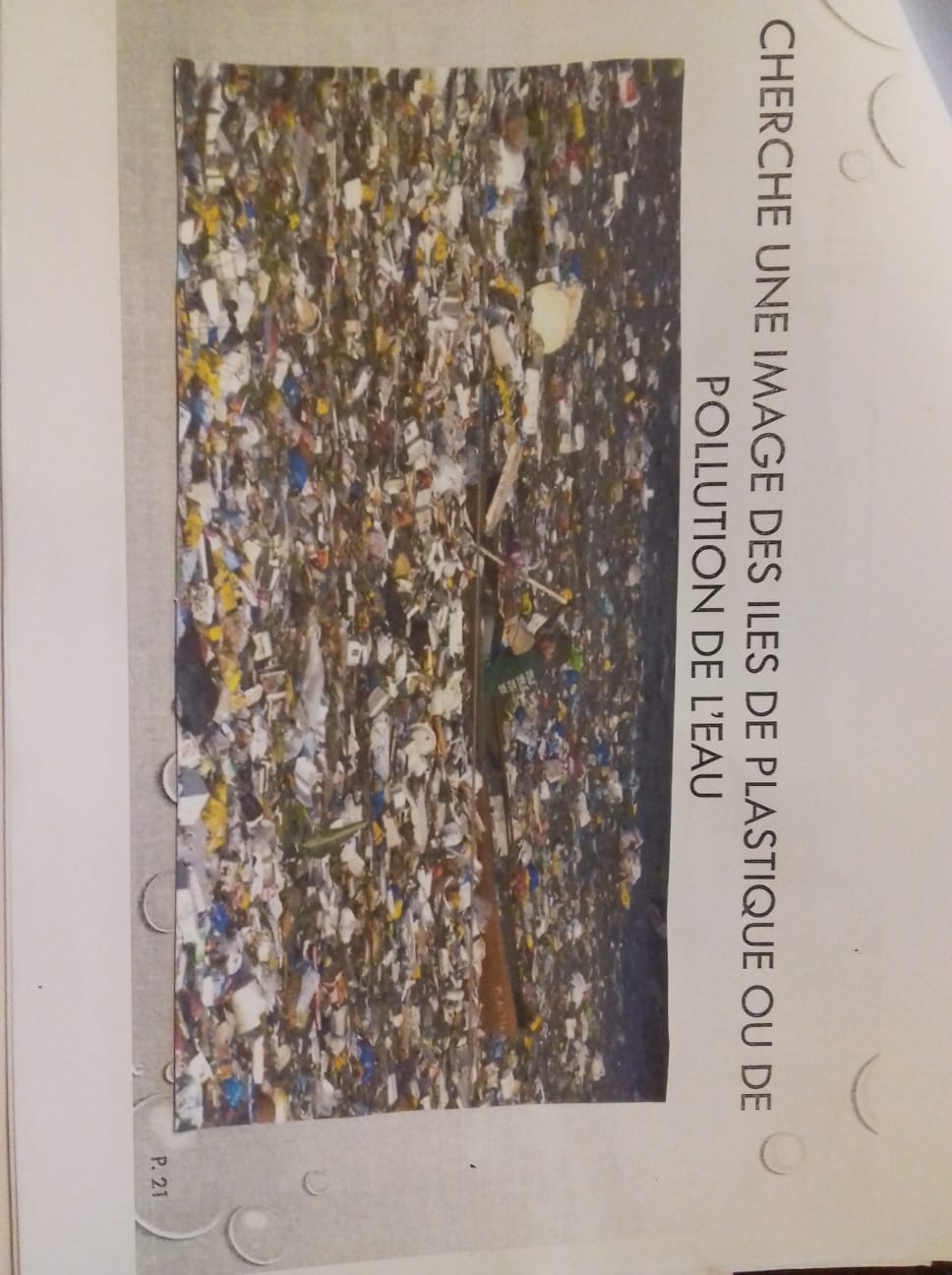 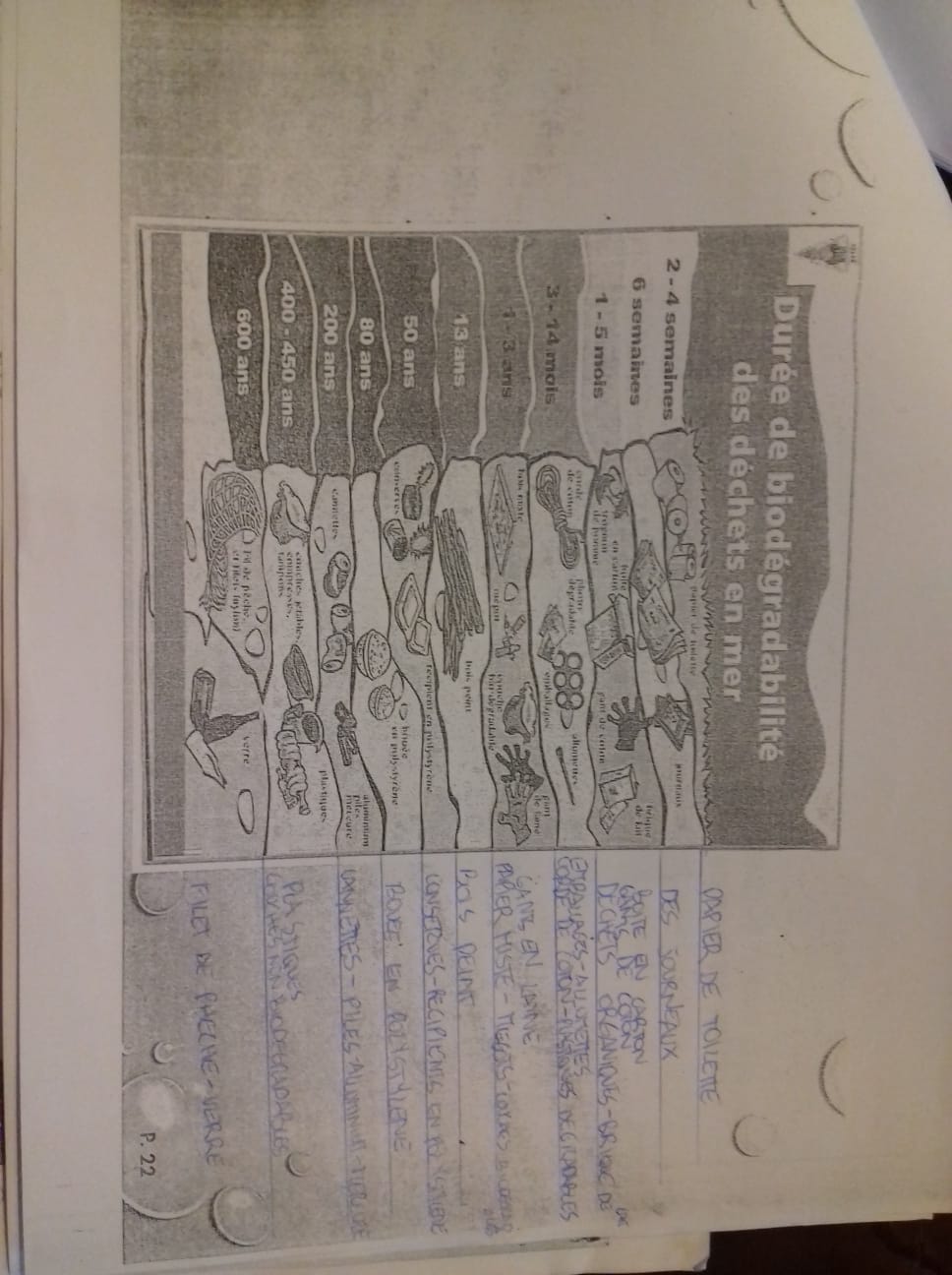 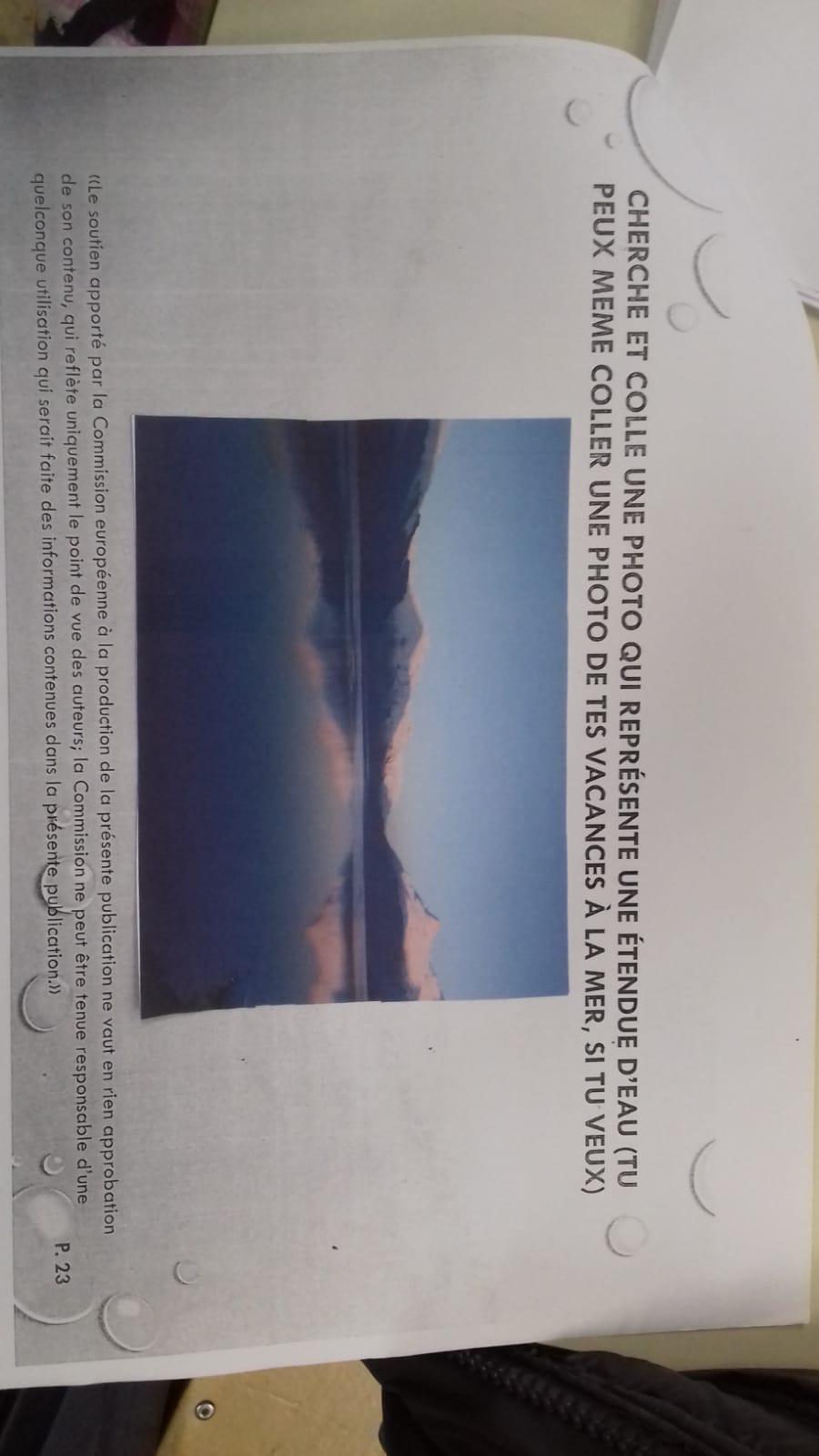 The end
Produced By Viola proietti  3F